MOSY“My Oxygen System”
Leslie Yessenia Cieza Huané
Pontificia Universidad Católica del Perú
PERU
Our Team
Luis  Vilcahuamán
Project Advisor
Leslie  Cieza
Julissa  Venancio
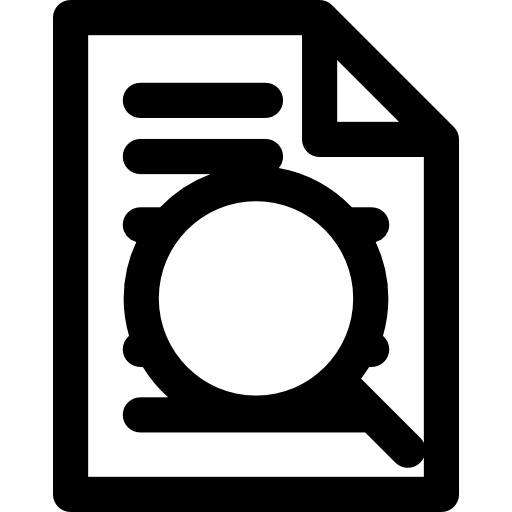 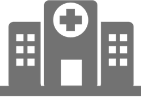 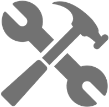 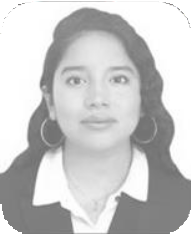 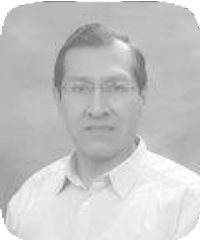 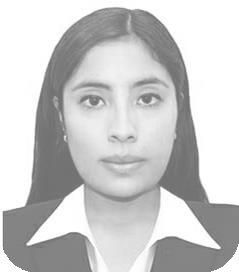 Bach. Mechatronics Engineering  MSc.(c). Biomedical Engineering  Health technology assessment and  clinical validations
Phd. Electric Engineering  MSc. Biomedical Engineering  Principal professor of PUCP
Member of Engineering for Medicine and  Biology Society EMBS-IEEE. APBIO -  CORAL Member. 
ACCE IFMBE Member
Bach. Electronic Engineering  MSc.(c). Biomedical Engineering.  Master in Business Administration  Research and development of  medical equipment.
Description
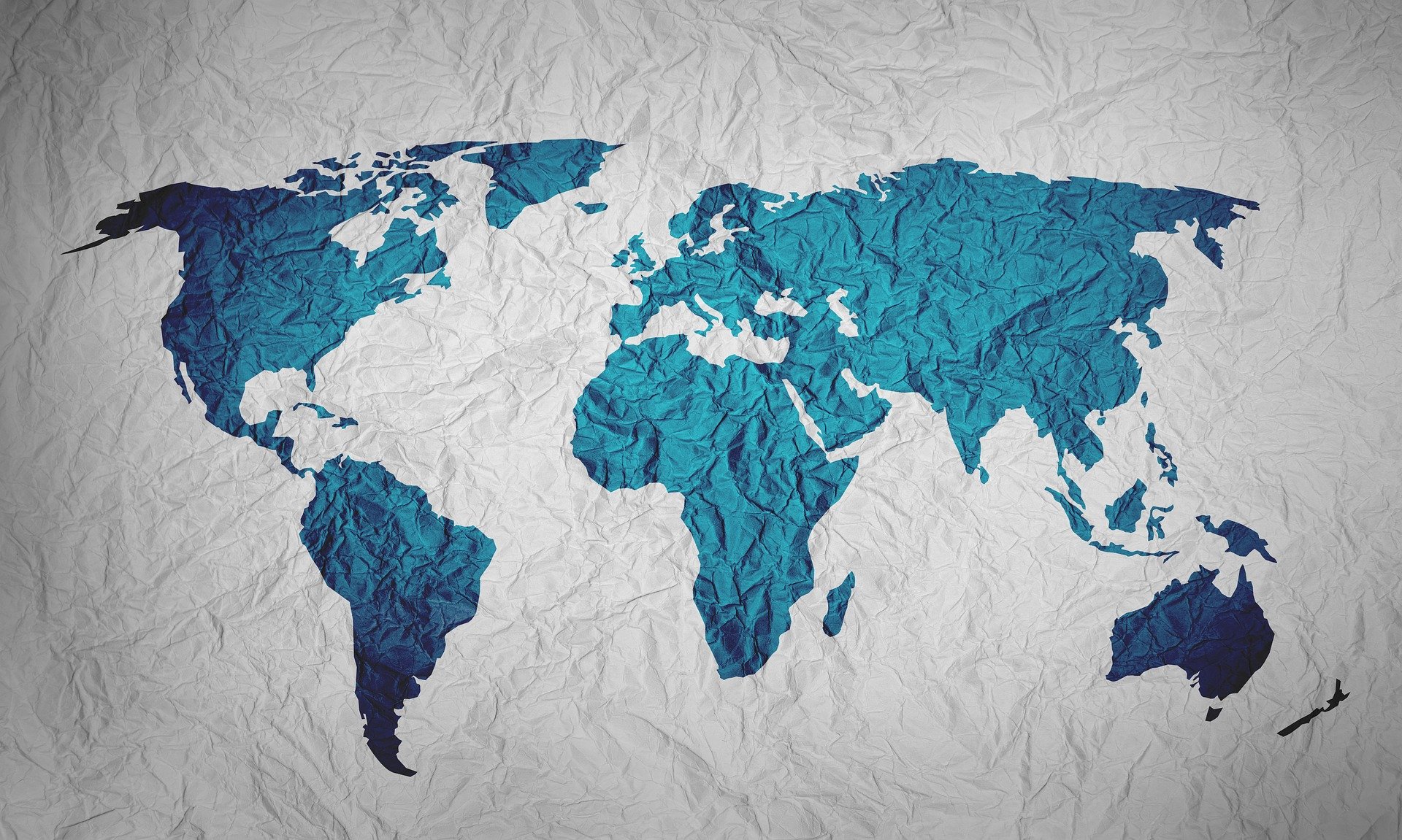 Description
300
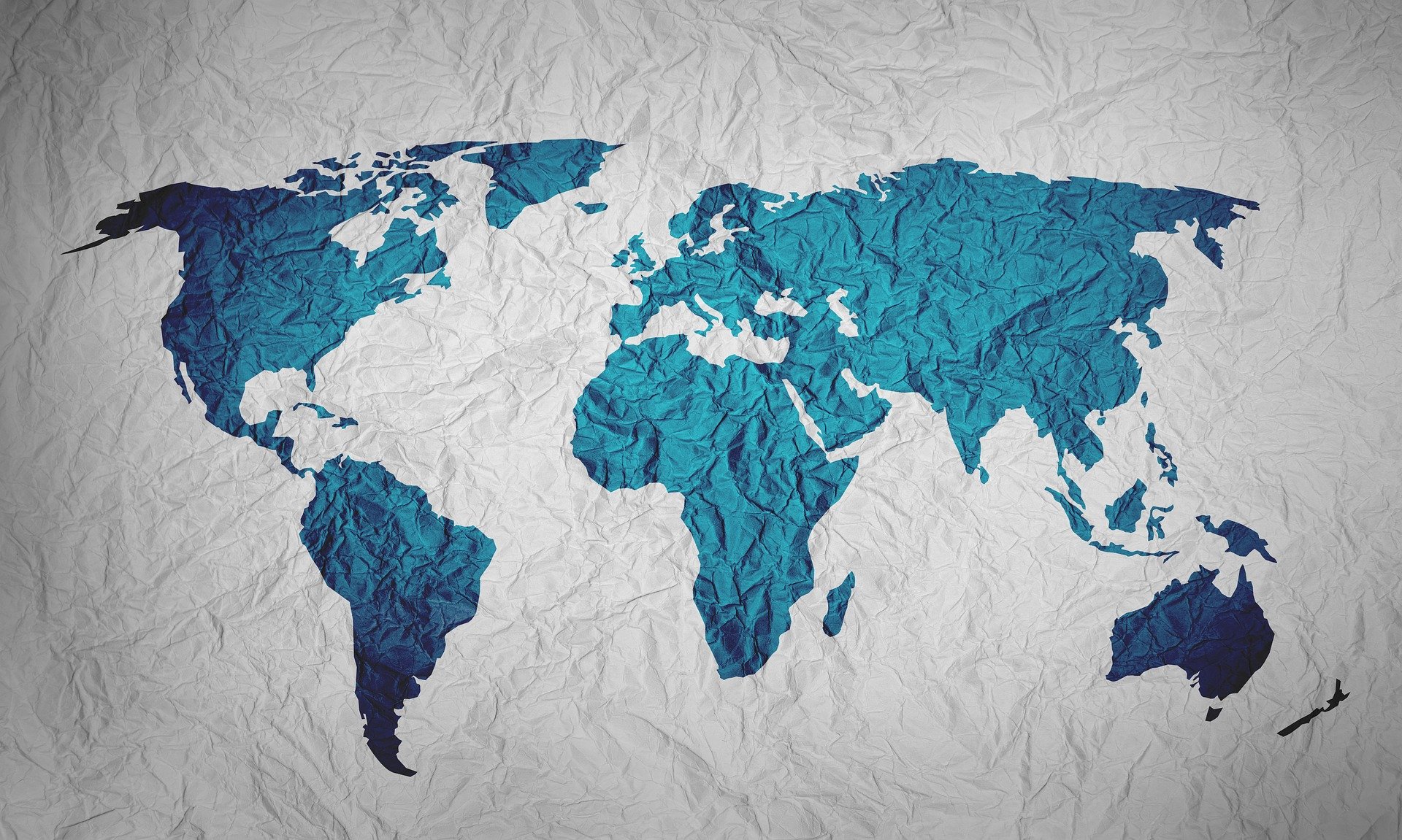 millions
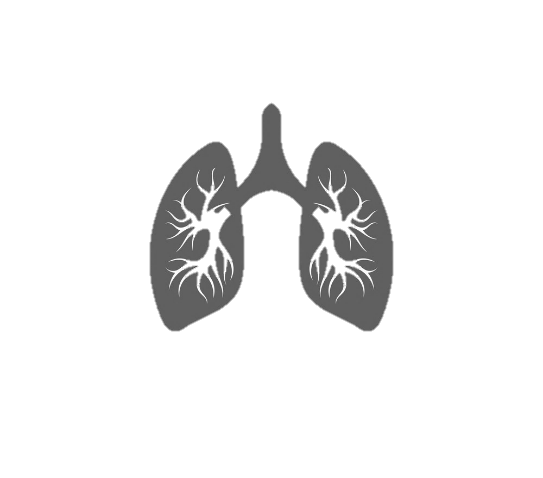 People have
Respiratory
diseases
Description
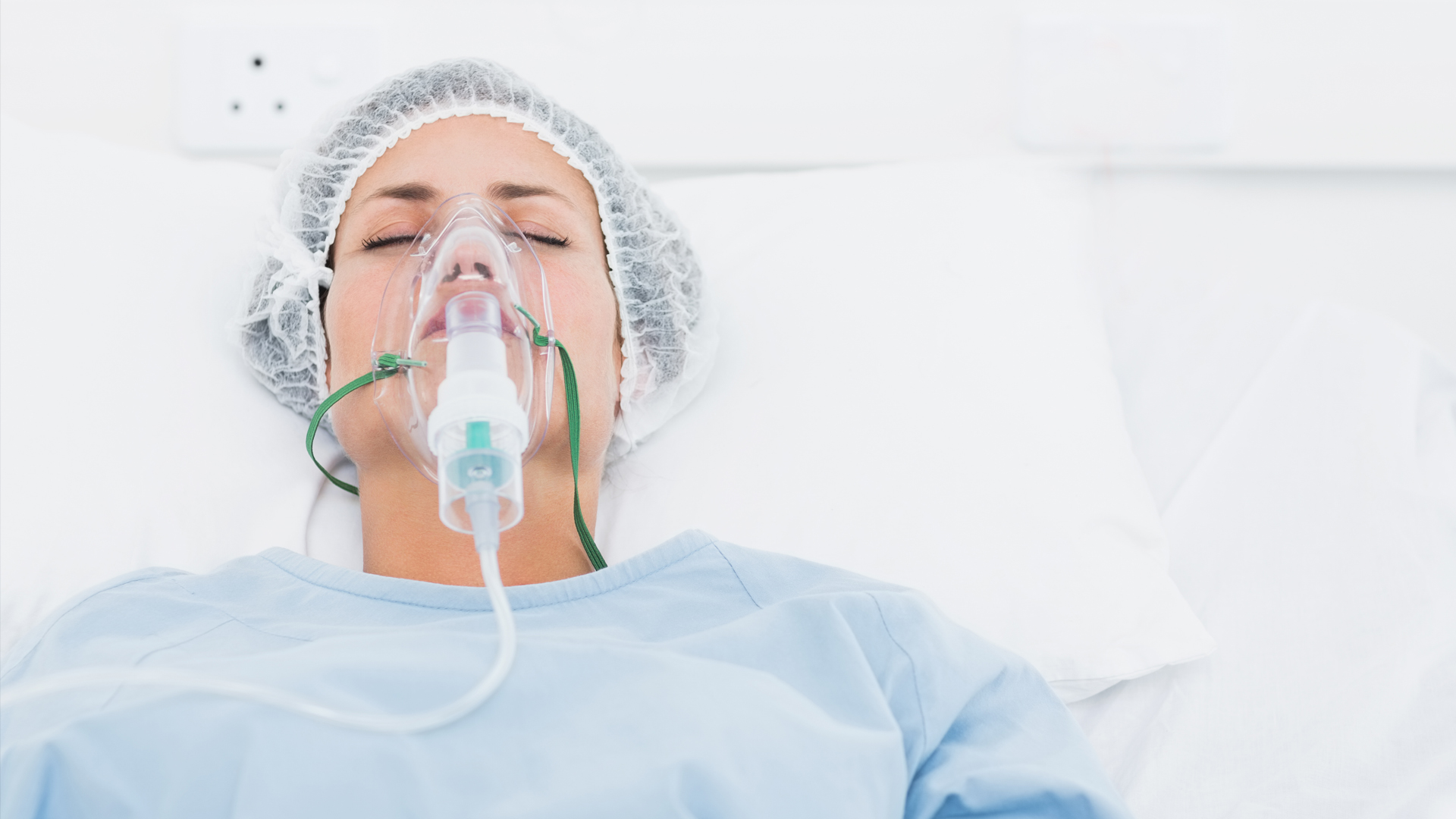 Oxygen 
Therapy
Description
Critical
Care
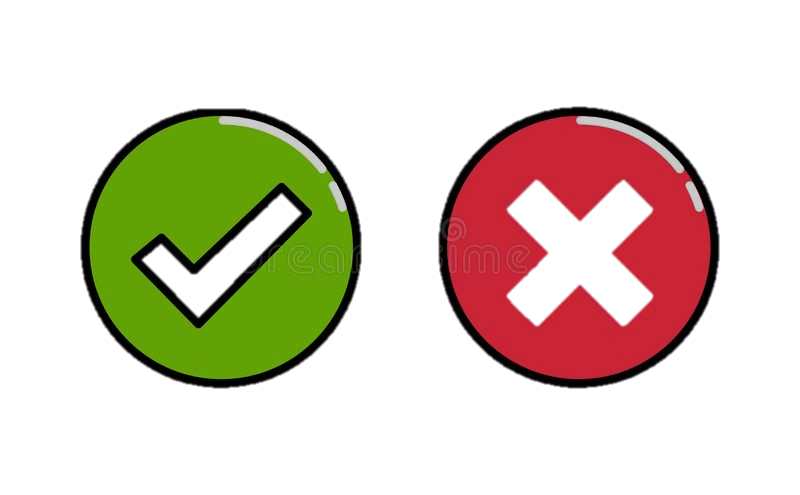 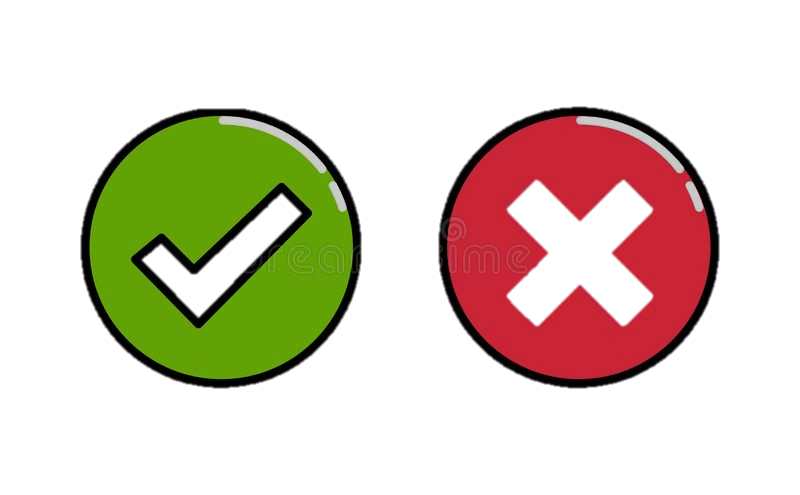 Intermediate
care
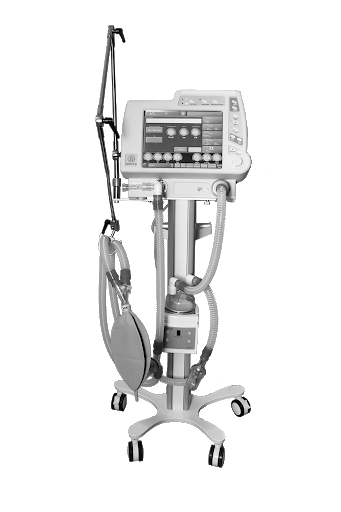 Oxygen 
Therapy
Hospitalization
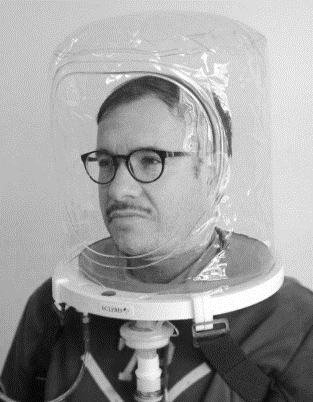 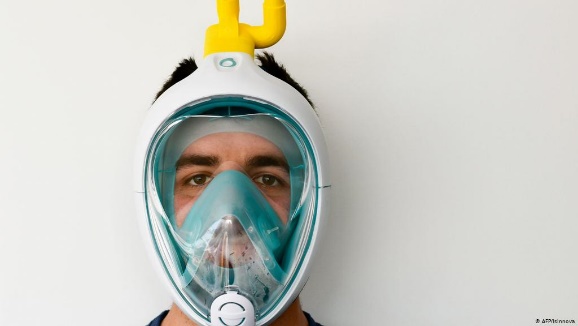 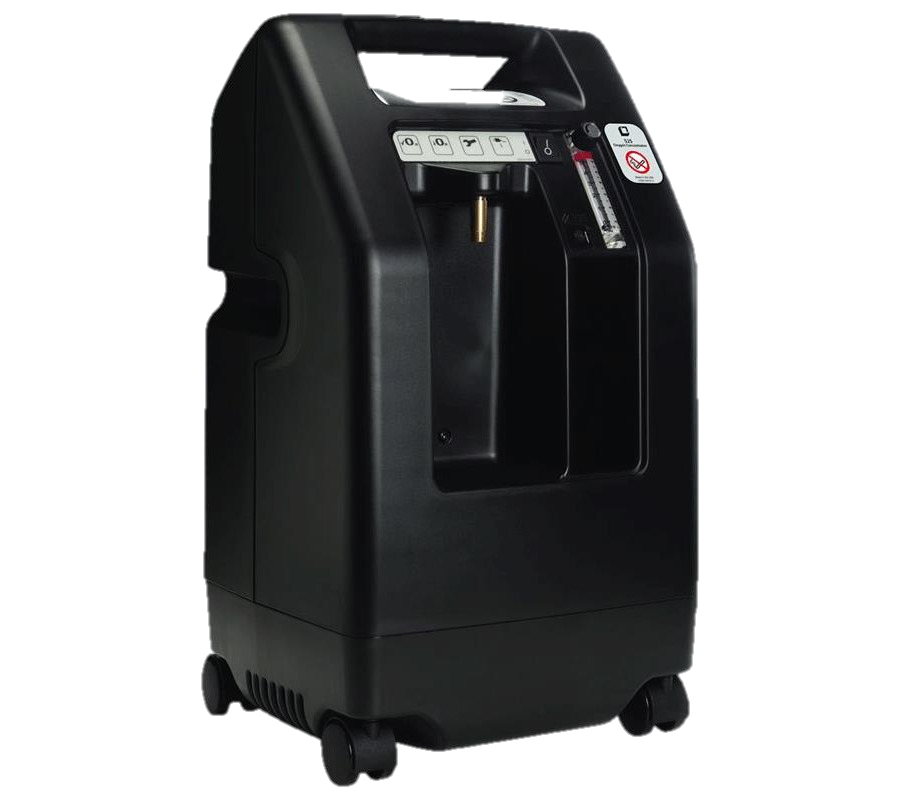 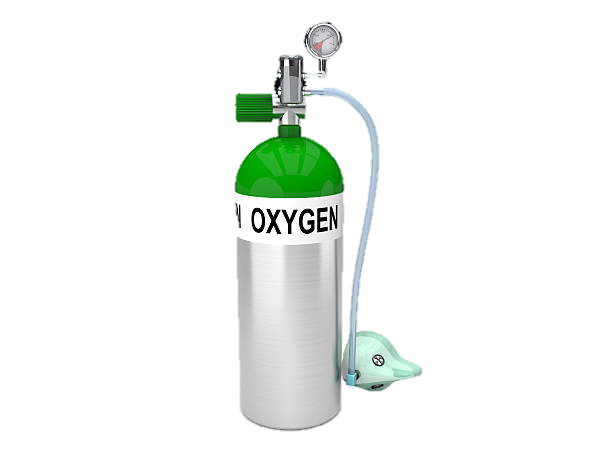 Emergency
Snorkel
System
Medical 
Ventilator
Helmet
System
Oxygen 
Concentrator
Compressed
Oxygen
Pandemic
Description
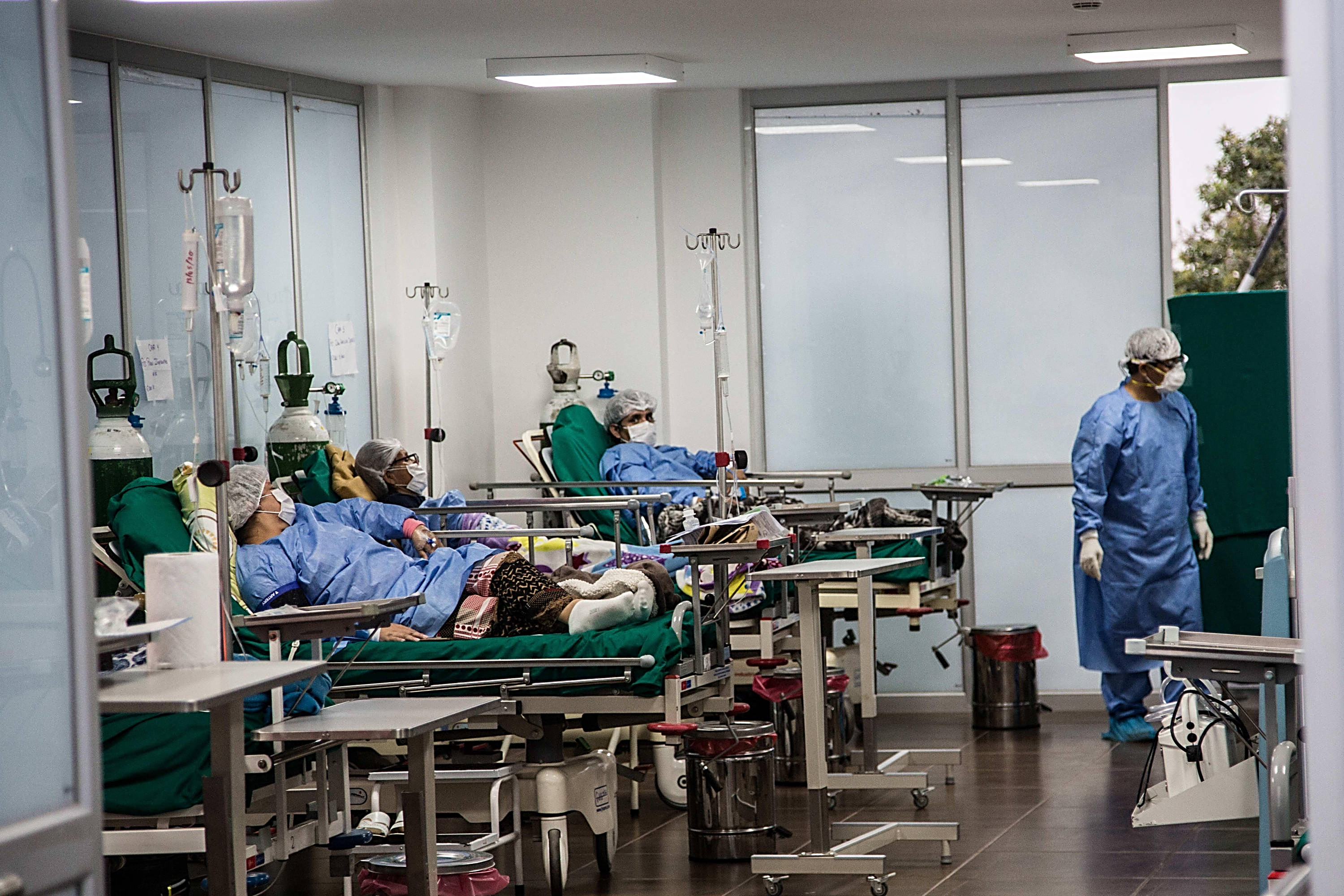 MANUAL
Repeatedly adjusting the oxygen
Hospitals 
WIHOUT Attention capacity
Description
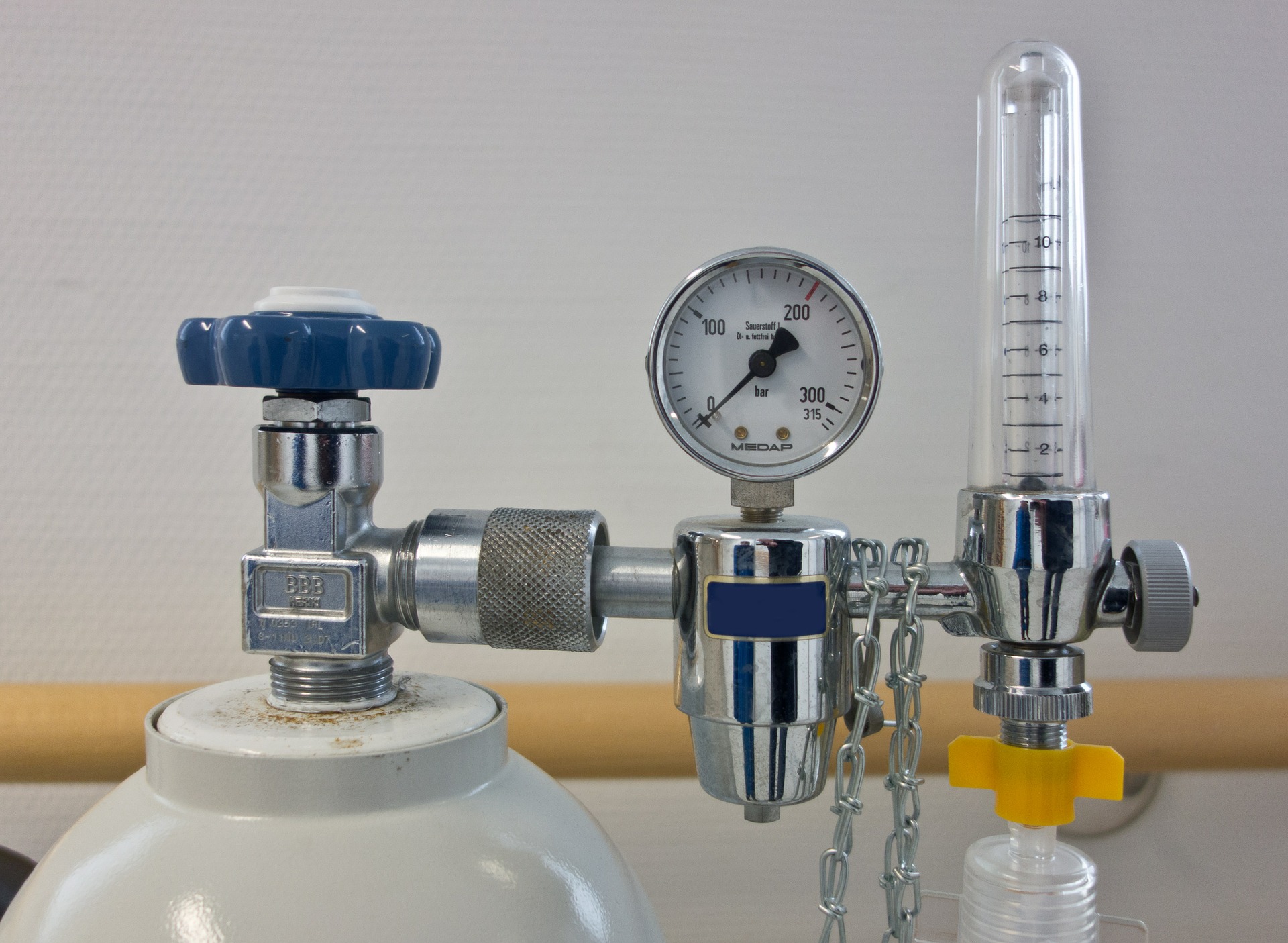 How oxygen therapy 
is provided nowadays?
Description
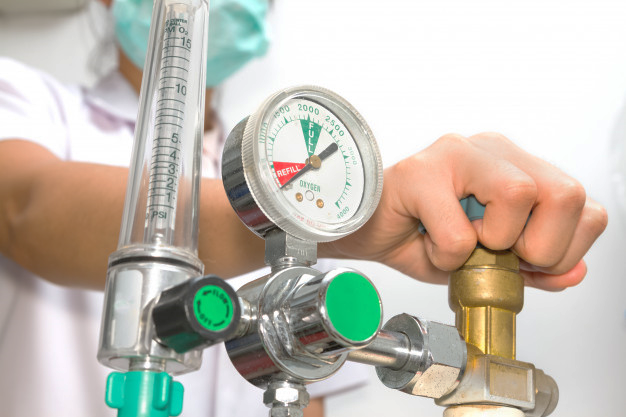 MANUAL
Repeatedly adjusting the oxygen
Description
MANUAL
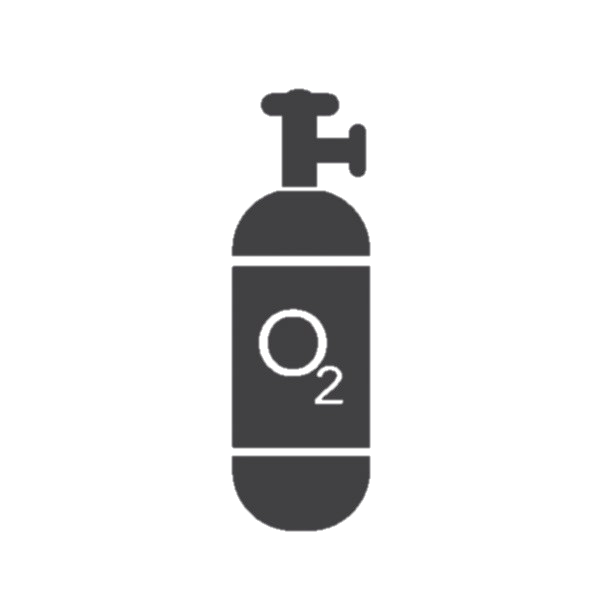 Repeatedly adjusting the oxygen
Risky
Capacity 
limited 
of attention
Without 
control 
oxygen
Description
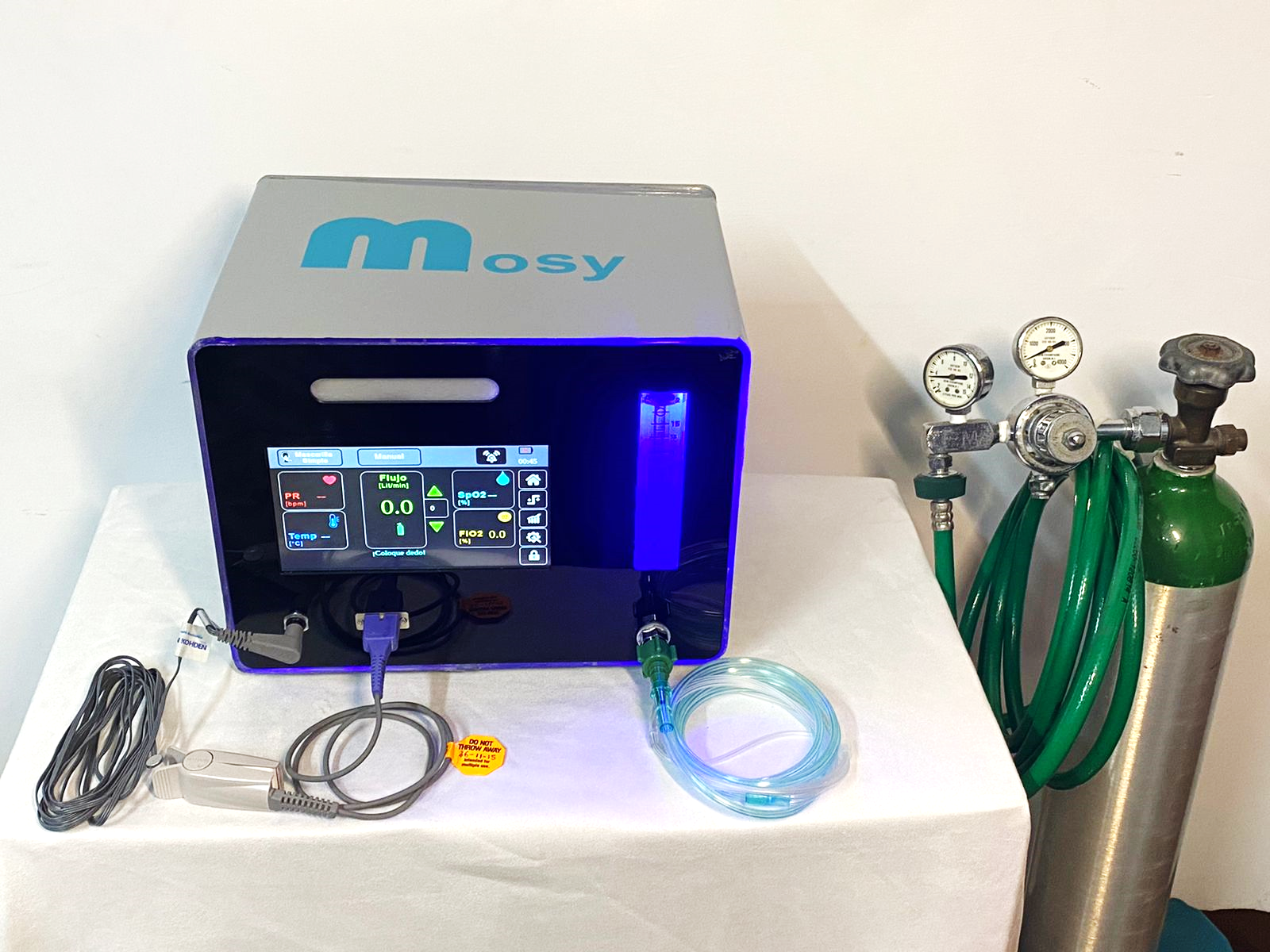 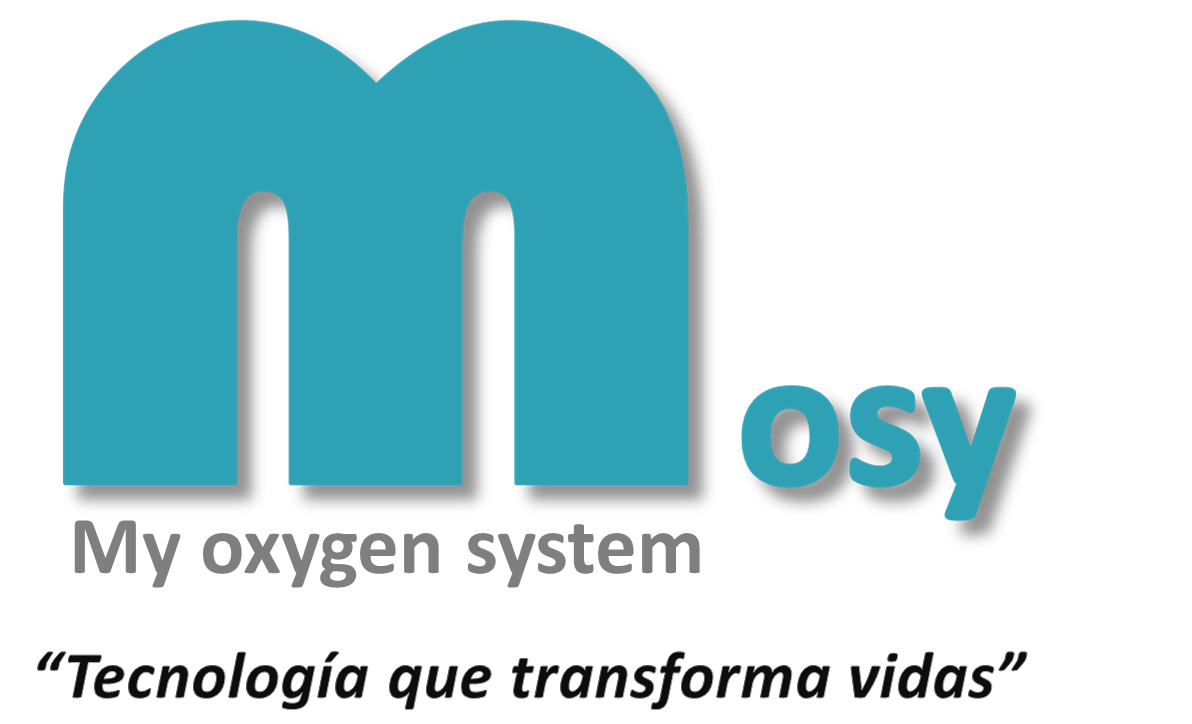 Medical device that automates 
oxygen therapy.
Description
1
2
3
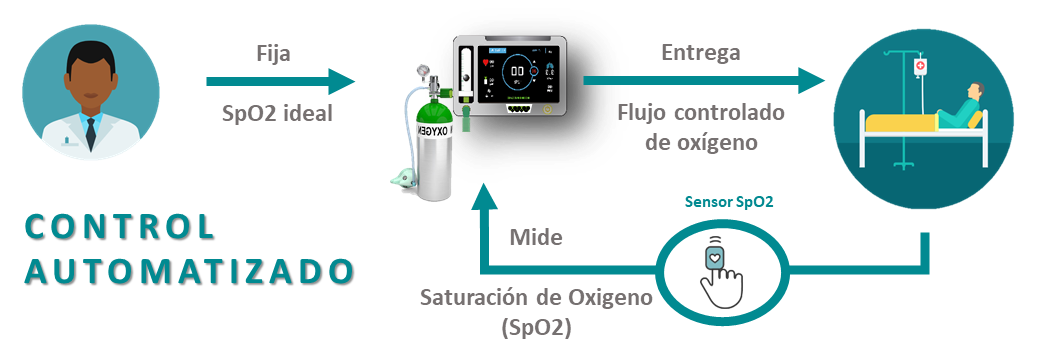 SpO2 ideal

Indicated 
by the doctor
Controlled flow 
of oxygen
AUTOMATED
CONTROL
SpO2
 
Measured by the 
sensor
Goals of the project and final users that will benefit
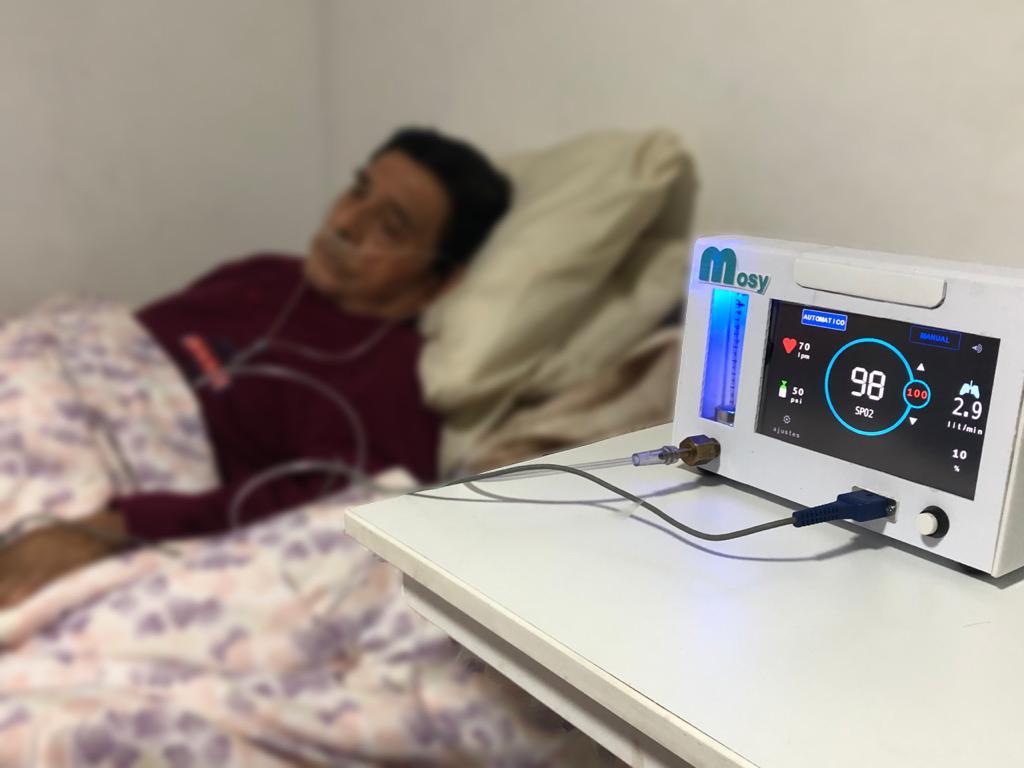 with MOSY
Personalized 
therapy
Goals of the project and final users that will benefit
Oxygen treatment
reliable, efficient and controlled
+ lifes
 - cost
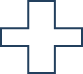 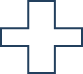 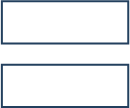 Reduce 
the time  
of hospitalization
30%[2]
Adjust 
automatically 
the flow rate
Avoid 
Constant
contact
INCREASED CAPACITY 
OF ATTENTION
[2] https://www.ncbi.nlm.nih.gov/pmc/articles/PMC5003517/pdf/copd-11-1983.pdf
Goals of the project and final users that will benefit
MOSY over the time…
2021
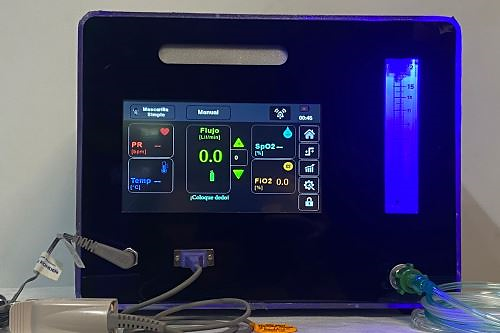 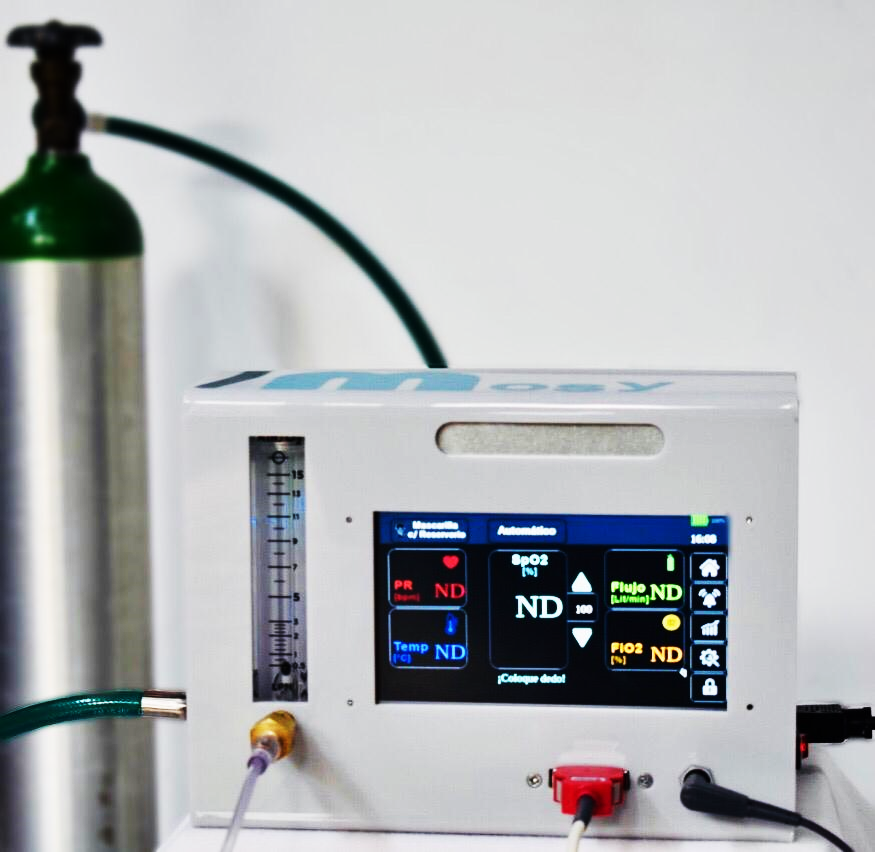 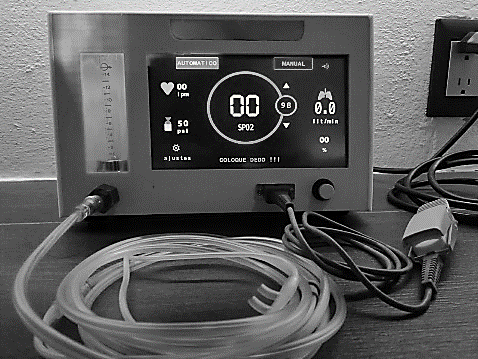 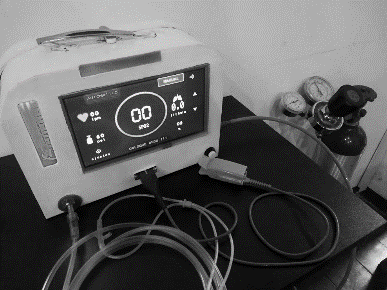 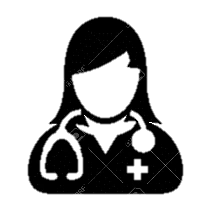 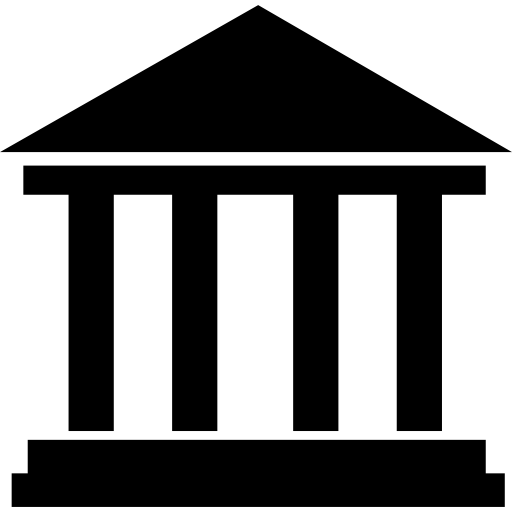 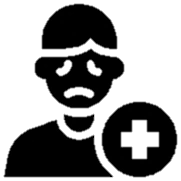 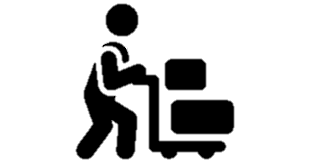 MEDICAL
grade 
prototype
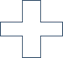 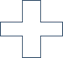 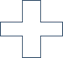 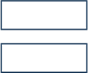 Directors 
of hospitals
pulmonologists
Patients
Distributors
2020
2019
2018
Goals of the project and final users that will benefit
2019
2020
2021
WISE 3G
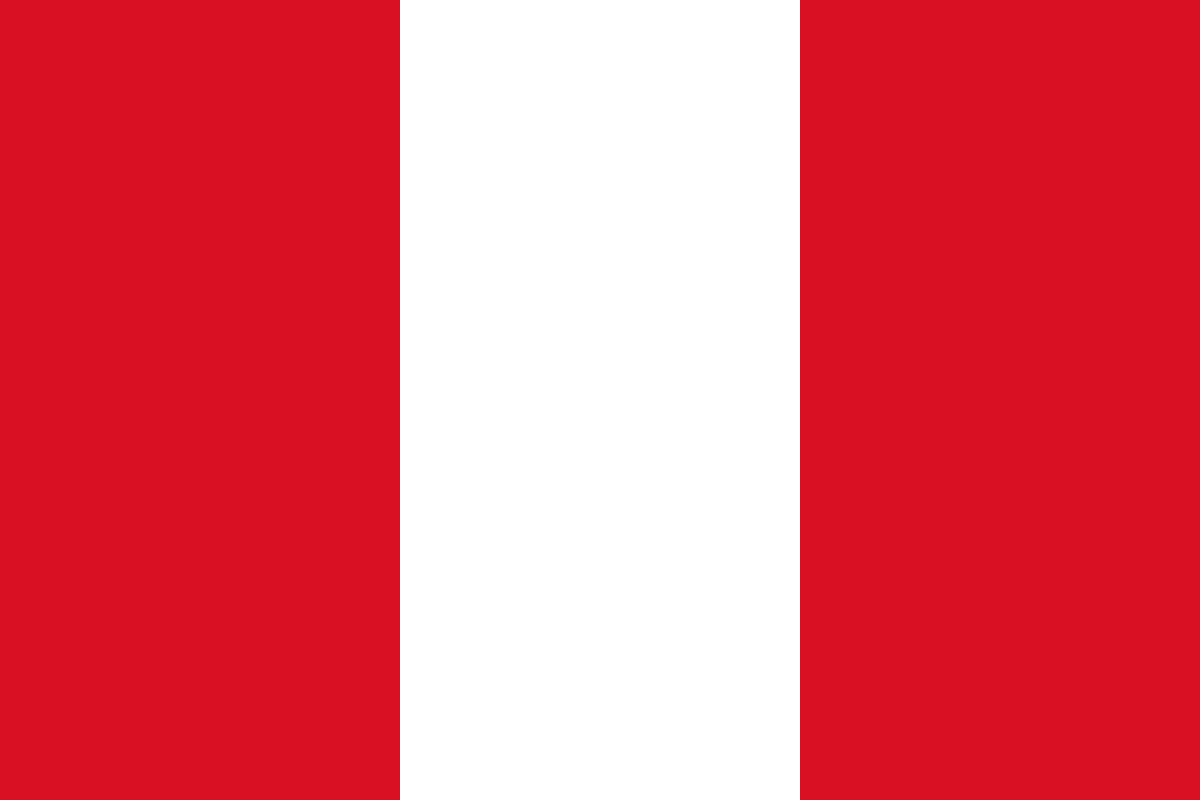 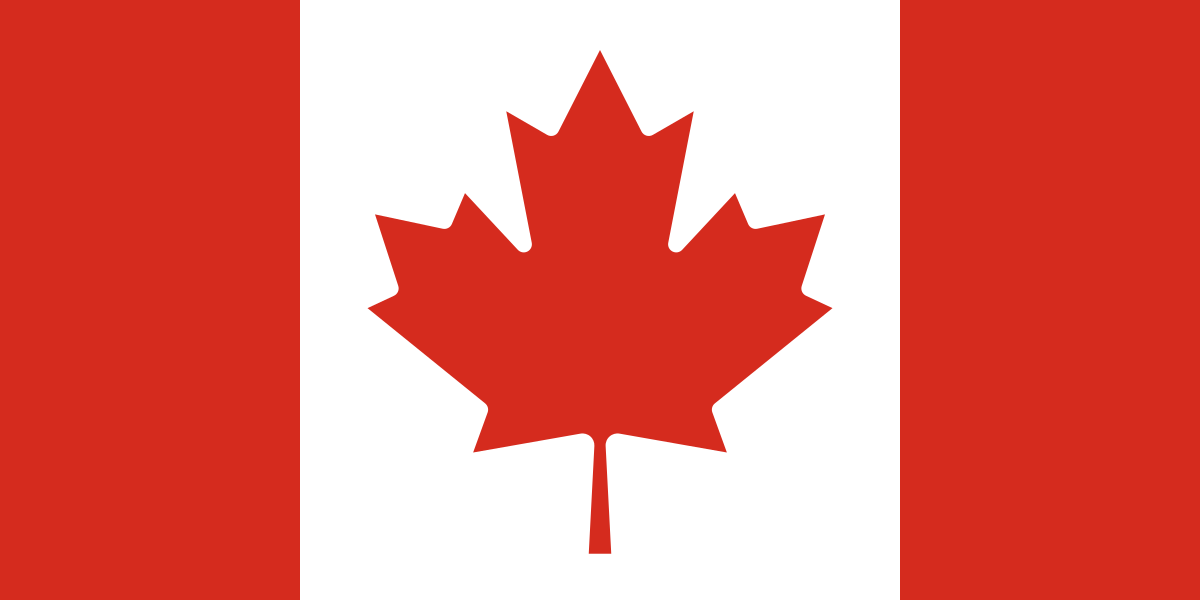 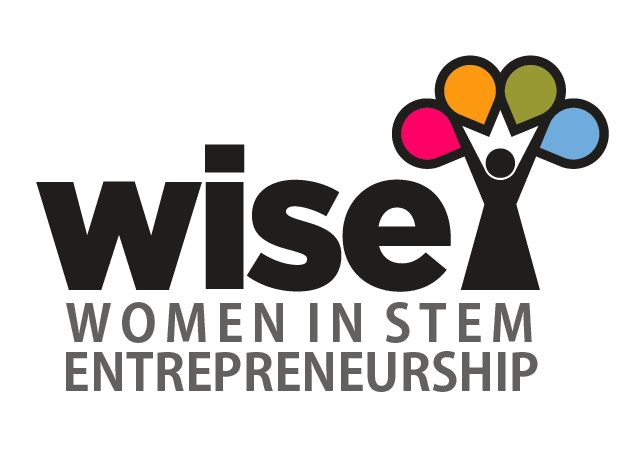 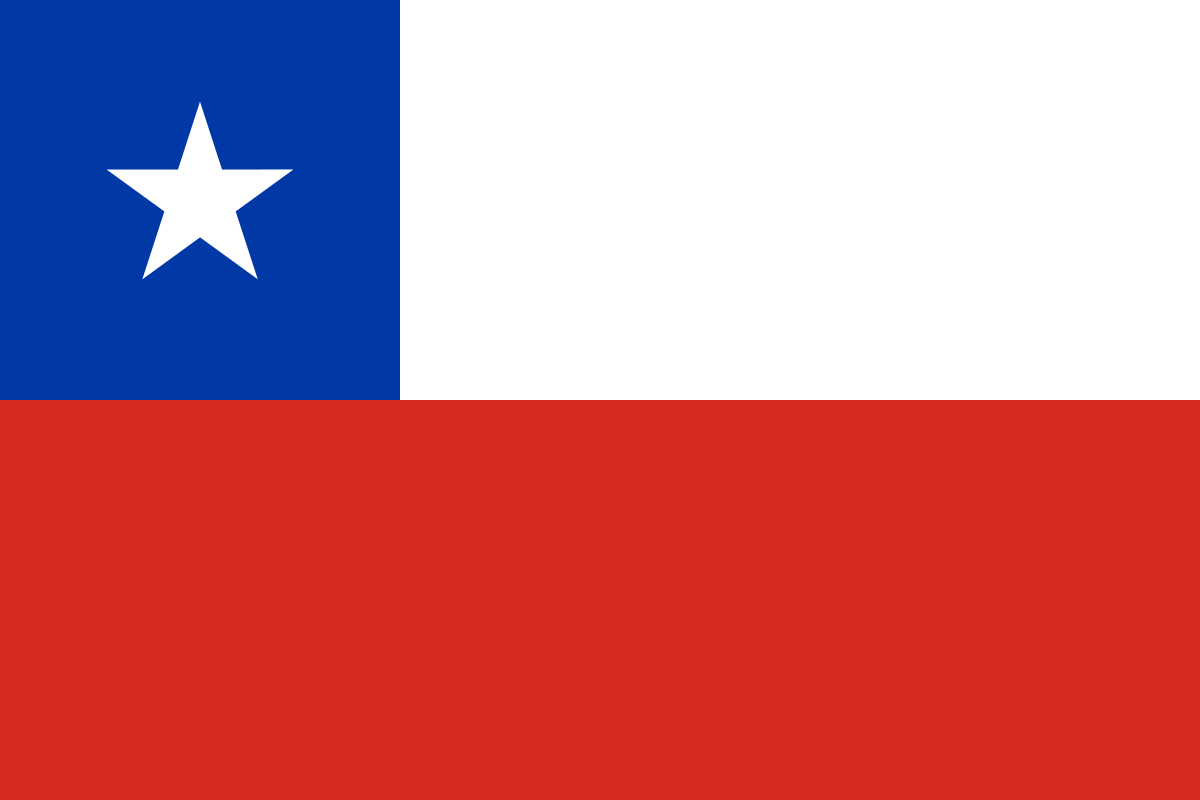 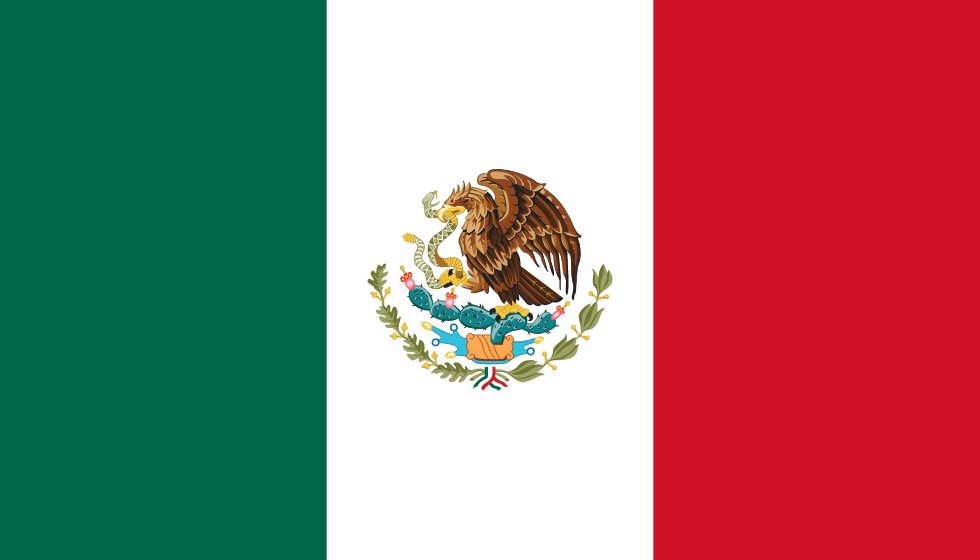 1st PLACE
The best innovation in Latin America(CLAIB 2019)
1st Place
Innovation 
& Business Plan
3rd Place
Startup 
Weekend Peru
Finalists
1st Place
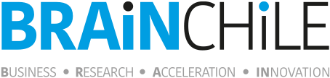 PUCP & ITP
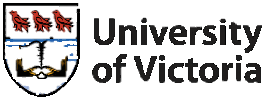 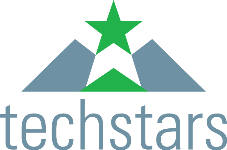 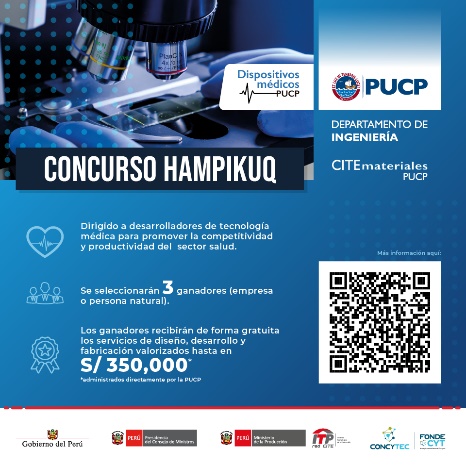 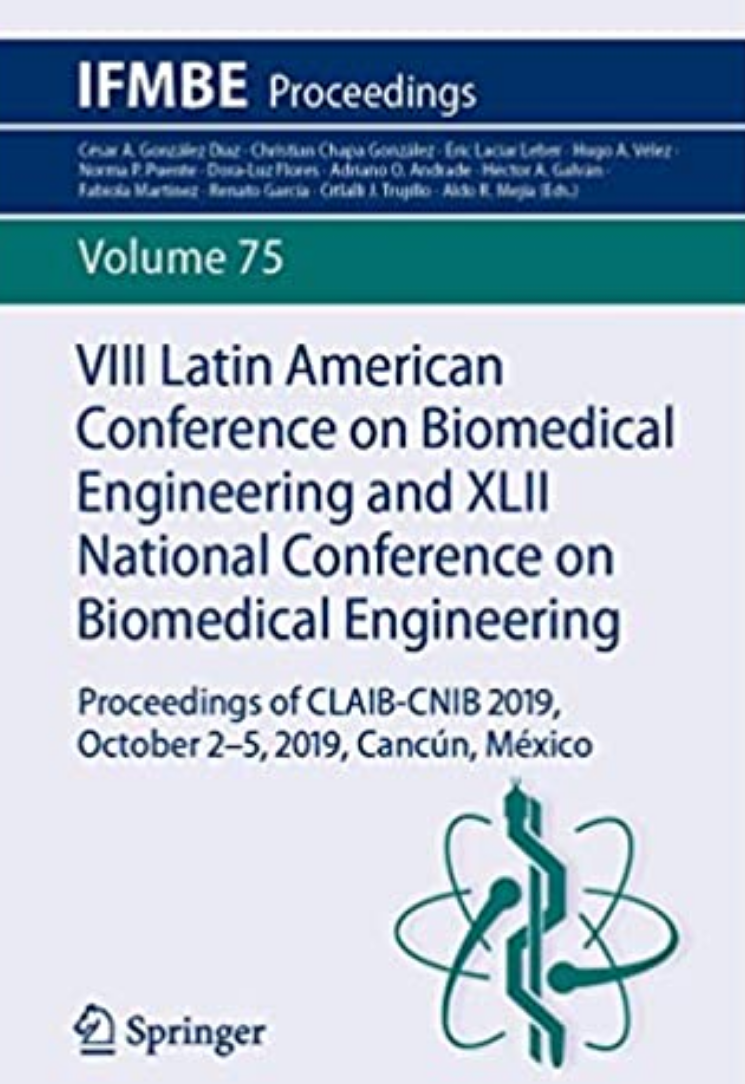 3rd Place
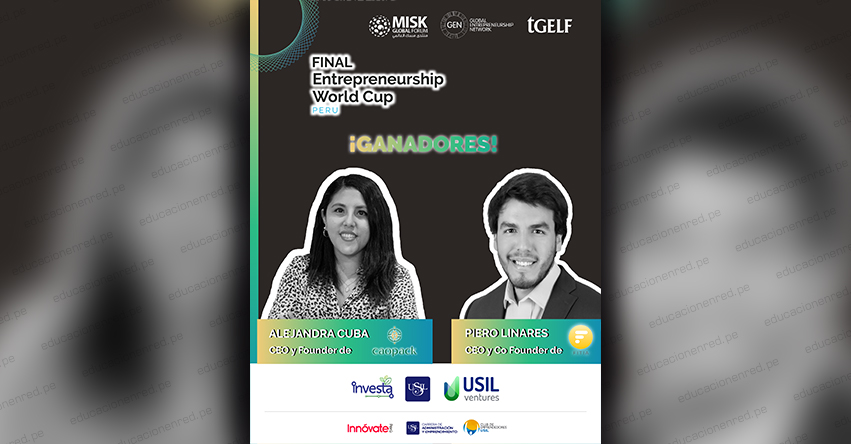 Goals of the project and final users that will benefit
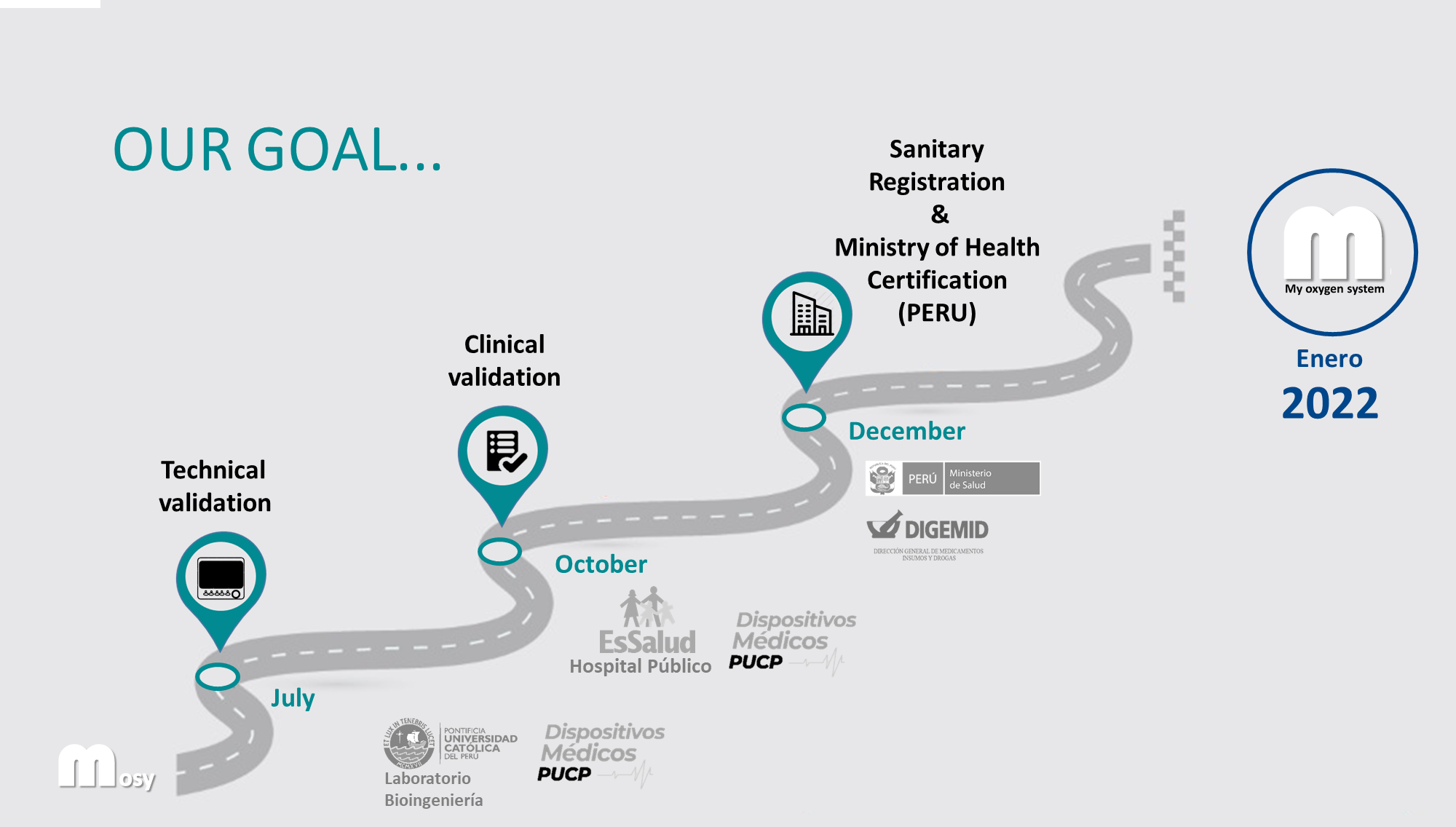 OUR GOAL...
Results
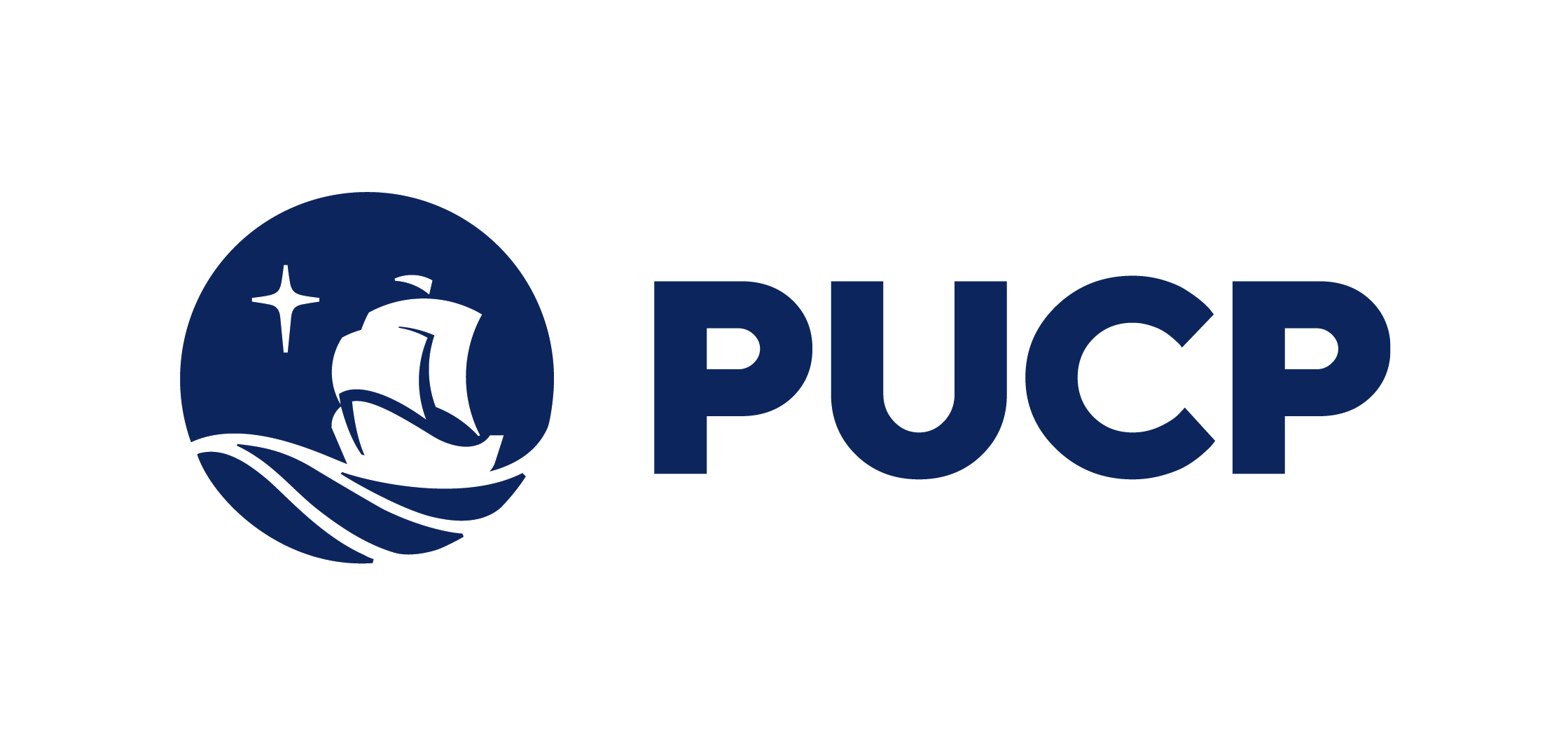 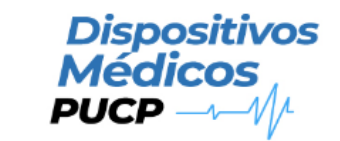 METROLOGICAL VERIFICATION OF AUTOMATED AUTOMATED NON-INVASIVE OXYGEN THERAPY DEVICE
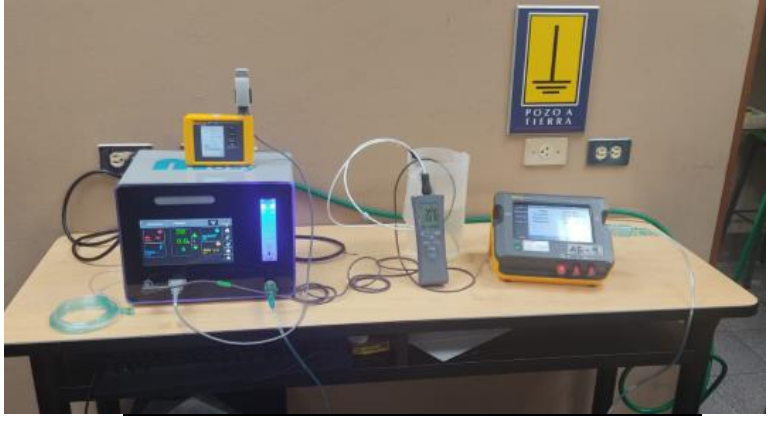 Completed technical tests of parameters:
Physiological	(Oxygen	Saturation, Heart Rate, Temperature)
Operativity (Inspiratory oxygen flow, oxygen  inlet pressure, ambient conditions).
TOOLS:
- FLUKE Spot Light Pulse Oximetry Simulation
- FLUKE VT650 Gas Flow Analyzer
- Digital thermometer with RTD Pt100
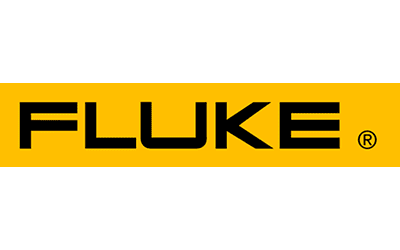 Results
Oxygen Saturation
Heart Rate
Standard 
Equipment 
Value
Average value of equipment under test
Average 
error
Average value of equipment under test
Standard 
Equipment 
Value
Average 
error
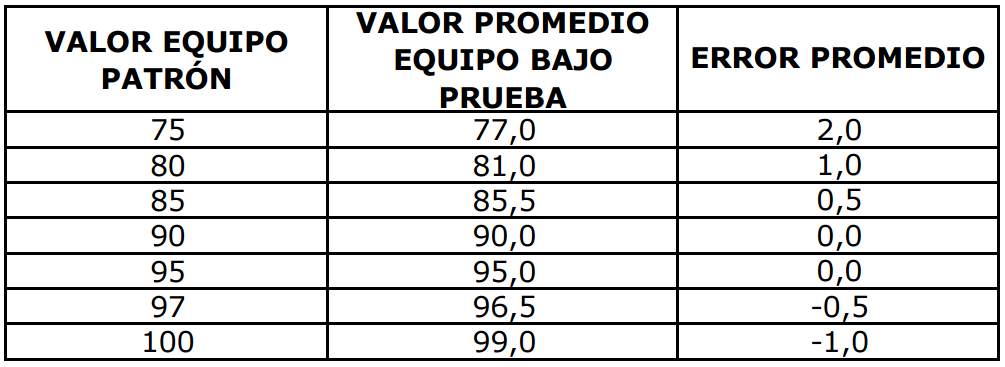 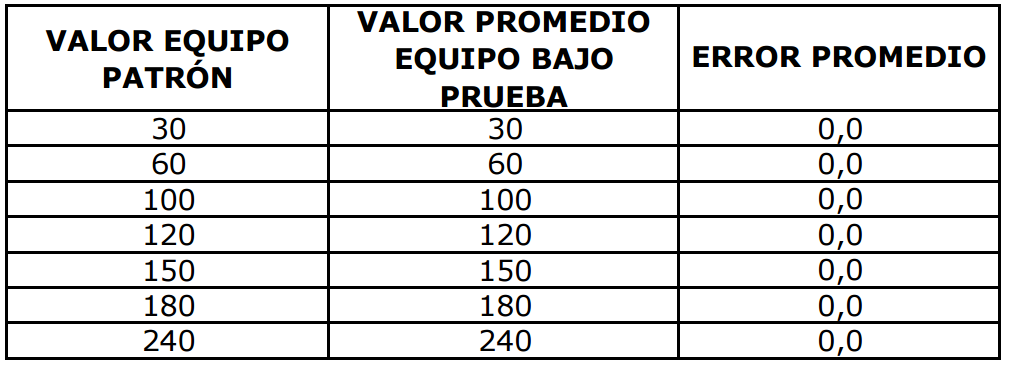 Error: 0%
Error:         3%
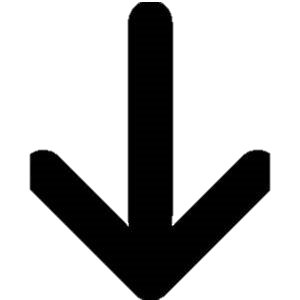 Results
Flow
Temperature
Standard 
Equipment 
Value
Average value of equipment under test
Average value of equipment under test
Standard 
Equipment 
Value
Average 
error
Average 
error
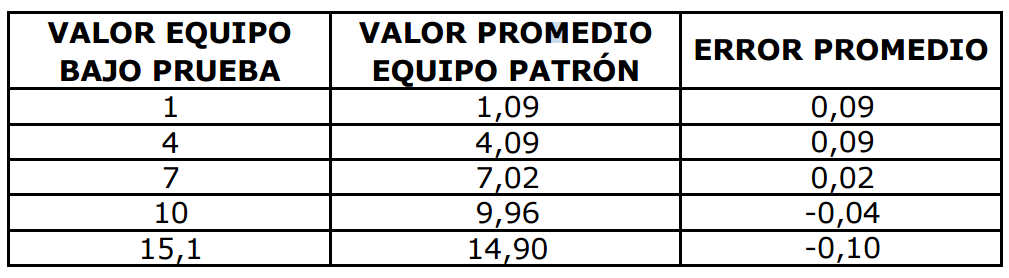 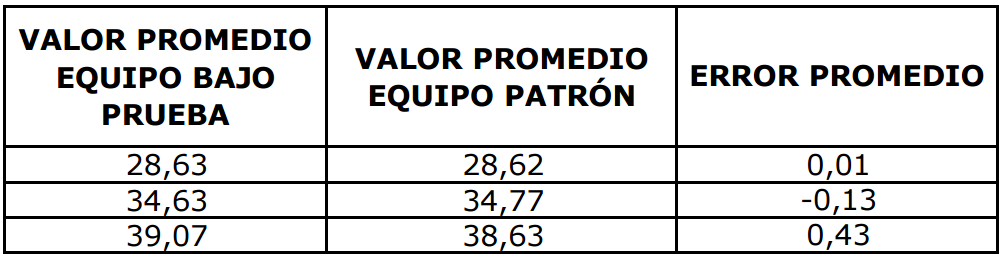 Error:         2%
Error:         1%
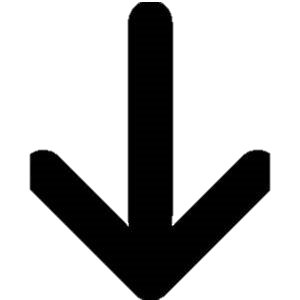 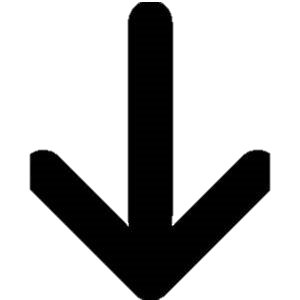 50PSI
21,5°C 
72,1%hr
Leslie Yessenia Cieza Huané
ycieza@pucp.edu.pe
Pontificia Universidad Católica del Perú, PERU